Diagnostic Accuracy of Fractional Flow Reserve from Anatomic Computed TOmographic Angiography: The DeFACTO Study
James K. Min1; Jonathon Leipsic2; Michael J. Pencina3; Daniel S. Berman1; Bon-Kwon Koo4; Carlos van Mieghem5; Andrejs Erglis6; Fay Y. Lin7; Allison M. Dunning7; Patricia Apruzzese3; Matthew J. Budoff8; Jason H. Cole9; Farouc A. Jaffer10; Martin B. Leon11; Jennifer Malpeso8; G.B. John Mancini12; Seung-Jung Park13, Robert S. Schwartz14; Leslee J. Shaw15, Laura Mauri16 on behalf of the DeFACTO Investigators

1Cedars-Sinai Heart Institute, Los Angeles, CA; 2St. Paul’s Hospital, Vancouver, British Columbia; 3Harvard Clinical Research Institute, Boston, MA; 4Seoul National University Hospital, Seoul, Korea; 5Erasmus Medical Center, Rotterdam, Netherlands; 6Pauls Stradins Clinical University Hospital, Riga, Latvia; 7Weill Cornell Medical College, New York, NY; 8Harbor UCLA Medical Center, Los Angeles, CA; 9Cardiology Associates, Mobile, AL; 10Massachusetts General Hospital, Harvard Medical School, Boston, MA; 11Columbia University Medical Center, New York, NY; 12Vancouver General Hospital, Vancouver, British Columbia; 13Asan Medical Center, Seoul, Korea; 14Minneapolis Heart Institute, Minneapolis, MN; 15Emory University School of Medicine, Atlanta, GA; 16DBrigham and Women’s Hospital, Boston, MA
Disclosures
Research Support:  NHLBI (R01HL115150-01; U01 HL105907-02 [Contract]); QNRF (NPRP 09-370-3-089); GE Healthcare (significant); Philips Healthcare (modest); Vital Images (modest)
 
Equity Interest: TC3, MDDX, Cedars-Sinai Medical Center

Medical Advisory Board: GE Healthcare, Arineta

Study Funding:  This study was funded by HeartFlow, Inc. HeartFlow, Inc. worked with the steering committee for study design and provided blinded FFRCT analyses for the study.  HeartFlow, Inc. did not have involvement in the statistical data analysis, manuscript preparation, and review or authorization for submission.

No study investigator had any financial interest related to the study sponsor
Background
Coronary CT angiography is a non-invasive test that demonstrates high accuracy to invasive angiography but cannot determine the hemodynamic significance of a coronary lesion1
Fractional flow reserve (FFR) is the gold standard for diagnosis of lesion-specific ischemia2, and its use to guide coronary revascularization improves event-free survival and lowers healthcare costs3,4
Computational fluid dynamics is a novel technology that enables calculation of FFR from CT (FFRCT), and may represent a non-invasive method for determination of lesion-specific ischemia5

To date, the diagnostic performance of FFRCT has not been tested in a large-scale prospective multicenter study
1Min et al. J Am Coll Cardiol 2010; 55: 957-65; 2Piljs et al. Cath Cardiovasc Interv 2000; 49: 1-16; 3Tonino et al. N Engl J Med 2009; 360: 213-24; 4Berger et al. J Am Coll Cardiol 2005; 46: 438-42; 5Kim et al. Ann Biomed Eng 2010; 38: 3195-209; 6Erglis et al. ESC 2010 Scientific Sessions; Abstract 951
Objective
The OVERALL OBJECTIVE of the DeFACTO study was to determine the diagnostic performance of FFRCT for the detection and exclusion of hemodynamically significant CAD in a prospective multicenter international study.
[Speaker Notes: To determine the clinical and cost effectiveness of a “selective catheterization” strategy versus a “direct catheterization” strategy for stable patients with suspected but without known CAD and clinical indication for non-emergent ICA.]
Study Endpoints
Primary: Per-patient diagnostic accuracy of FFRCT plus CT to determine the presence or absence of at least one hemodynamically significant coronary stenosis, as compared to an invasive FFR reference standard*
Study hypotheses tested at one-sided 0.05 Type I error rate, with null hypothesis to be rejected if lower bound of 95% CI > 0.70
0.70 threshold chosen b/c this represented the mid-point of test accuracy for stress imaging testing1, 3-fold higher accuracy than recent large-scale reports of “real world” testing2, and higher than the point of concordance of stress imaging testing with invasive FFR
Assuming 0.35 rate of CAD, 238 patients (assuming 11% rate of nonevaluable CTs3) needed to achieve 95% statistical power
Secondary: 
Additional diagnostic performance characteristics (e.g., sensitivity / specificity)
Diagnostic performance for lesions of intermediate stenosis severity
Per-vessel correlation of FFRCT value to FFR measured value
1Mowatt et al. Health Technol Assess 2004; 30: 1-207; 2Madder RD et al. J Cardiovasc Comput Tomogr 2011; 5: 165-71; 3Budoff MJ et al. J Am Coll Cardiol 2008; 52: 1724-32; 3Melikian N et al. JACC Cardiovasc Interv 2010; 3: 307-14
[Speaker Notes: To determine the clinical and cost effectiveness of a “selective catheterization” strategy versus a “direct catheterization” strategy for stable patients with suspected but without known CAD and clinical indication for non-emergent ICA.]
Inclusion / Exclusion Criteria
Inclusion Criteria:
Age > 18 years
Providing written informed consent
Scheduled to undergo clinically-indicated non-emergent ICA
>64-row CT within 60 days prior to ICA
No cardiac interventional therapy between CT and ICA

Exclusion Criteria (Cardiac-specific):
Prior coronary artery bypass surgery
Prior PCI with suspected in-stent restenosis
Suspicion of acute coronary syndrome
Prior myocardial infarction within 40 days of ICA
[Speaker Notes: To determine the clinical and cost effectiveness of a “selective catheterization” strategy versus a “direct catheterization” strategy for stable patients with suspected but without known CAD and clinical indication for non-emergent ICA.]
Study Procedures
All studies (CT, QCA, FFR, FFRCT) interpreted in blinded fashion by 4 independent core labs.
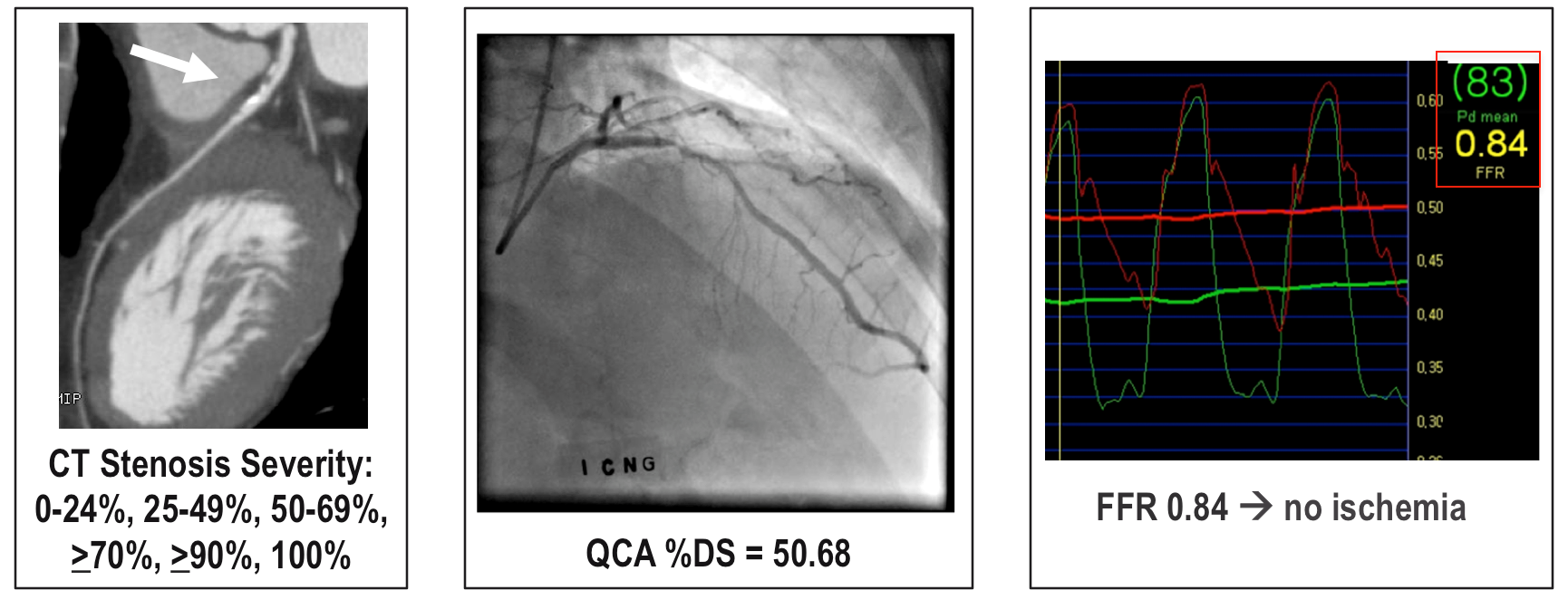 CT: Image acquisition / interpretation in accordance with societal guidelines on >64-row CT
QCA: % diameter stenosis determined in standard fashion using commercially available software
FFR: Standard fashion by commercially available equipment after administration of nitroglycerin and intravenous adenosine at rate of 140 mcg/kg/min through a central vein
FFR = (mean distal coronary pressure) / (mean aortic pressure ) during hyperemia
Definitions: Anatomic obstructive CAD defined as >50% diameter stenosis for CT and QCA; Lesion-specific ischemia defined as <0.80 for both FFR and FFRCT1
FFR: Per protocol, subtotal (99%) or total (100%) occlusions assigned value of 0.50
FFRCT: Per protocol, subtotal / total occlusions assigned value of 0.50, and vessels with <30% maximal stenosis assigned value of 0.90
1Tonino PA et al. N Engl J Med 2009; 360: 213-24
[Speaker Notes: CT:     Defined as obstructive CAD >50% diameter stenosis
ICA:   Defined as obstructive CAD >50% diameter stenosis
FFR:  Defined for lesion-specific ischemia as <0.80 
In keeping with prior multicenter trials, subtotal (99%) or total (100%) occlusions assigned a value of 0.50 
FFRCT:  Defined for lesion-specific ischemia FFRCT <0.80 
Per study protocol, vessels with subtotal (99%)/ total (100%) occlusions assigned value of 0.50, and vessels with <30% maximal stenosis assigned value of 0.90]
Computation of FFRCT
FFRCT performed by HeartFlow scientists in blinded fashion.
(2)
(3)
(6)
(1)
(4)
(5)
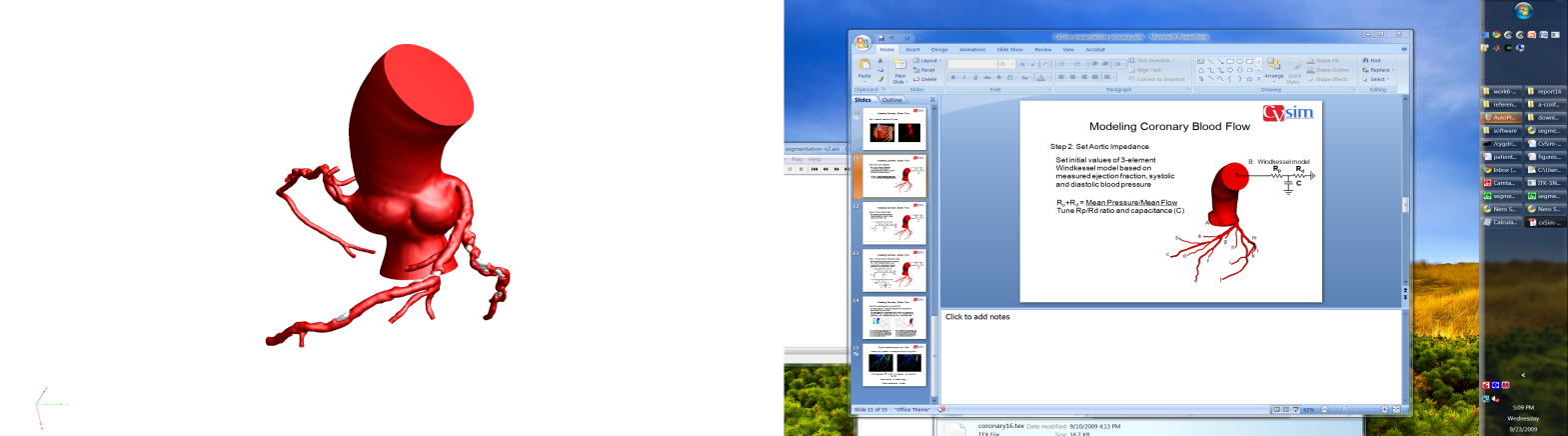 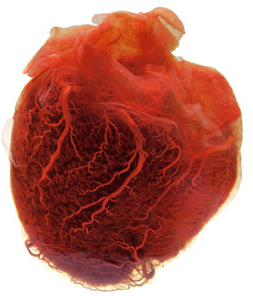 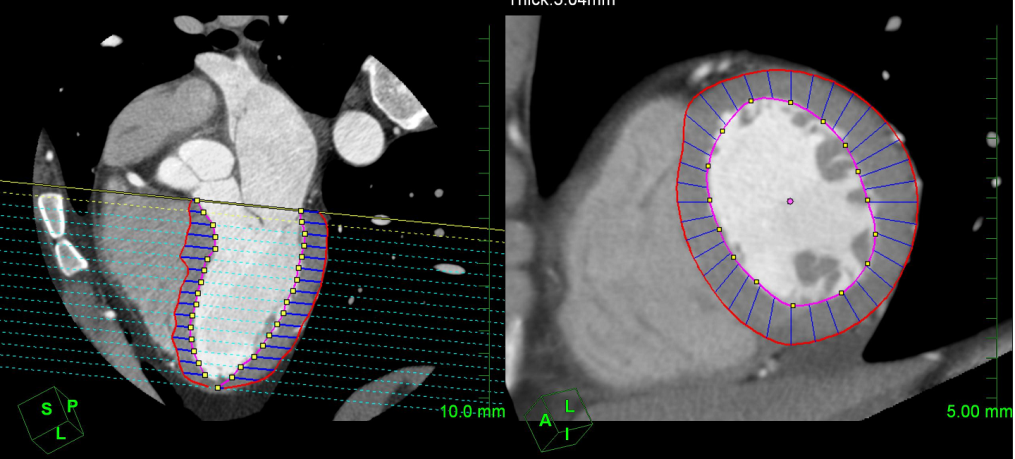 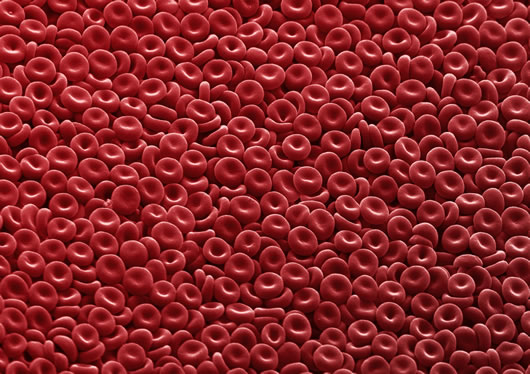 Image-based Modeling – Comprehensive segmentation of coronary arteries and aorta to determine  patient-specific coronary geometry  
Heart-Vessel Interactions – At aortic and coronary outlets, enforced relationships b/w pressure and flow (e.g., aortic impedence)
Segmentation of Left Ventricular Myocardial Mass – Relate time-varying coronary resistance (i.e., pulsatile) to intramyocardial pressure
Calculation of microcirculatory resistance – Use of allometric scaling laws to relate patient-specific “form –function relationships (e.g. mass / size of object related to physiology)
Patient-specific Physiologic Conditions - Fluid viscocity (hematocrit), blood pressure
Modeling of  Hyperemia – Standard prediction model to “virtually” force complete smooth muscle cell relaxation (arteriolar vasodilatation)
Calculation of Fluid Dynamic Phenomena – Application of universality of fluid dynamics, based upon Conservation of mass and momentum balance (e.g., airflow over jet; water flow in a river, etc.)
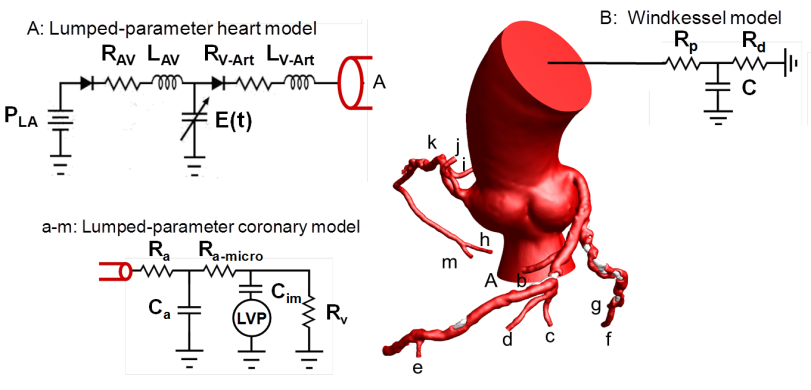 [Speaker Notes: To determine the clinical and cost effectiveness of a “selective catheterization” strategy versus a “direct catheterization” strategy for stable patients with suspected but without known CAD and clinical indication for non-emergent ICA.]
Computation of FFRCT
Patient-Specific Hyperemic Flow and Pressure:
Numerical method using governing equations
Obtain solution for velocity and pressure throughout coronary vascular bed
Simultaneous solution of millions of non-linear partial differential equations 
Repeat process thousands of time intervals within cardiac cycle
3D FFRCT Computed Map
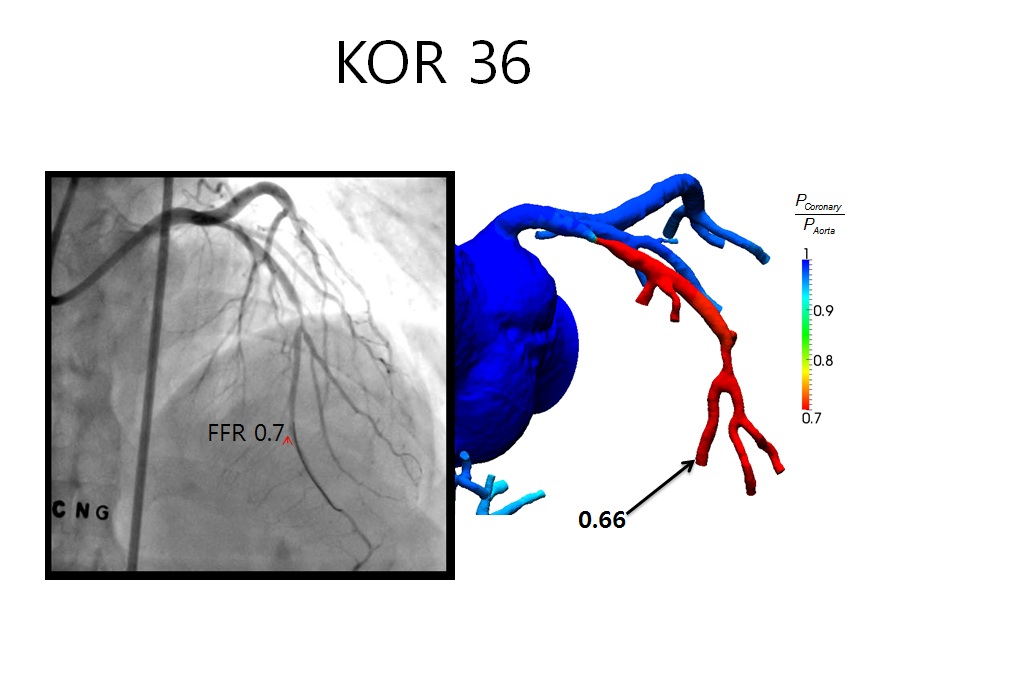 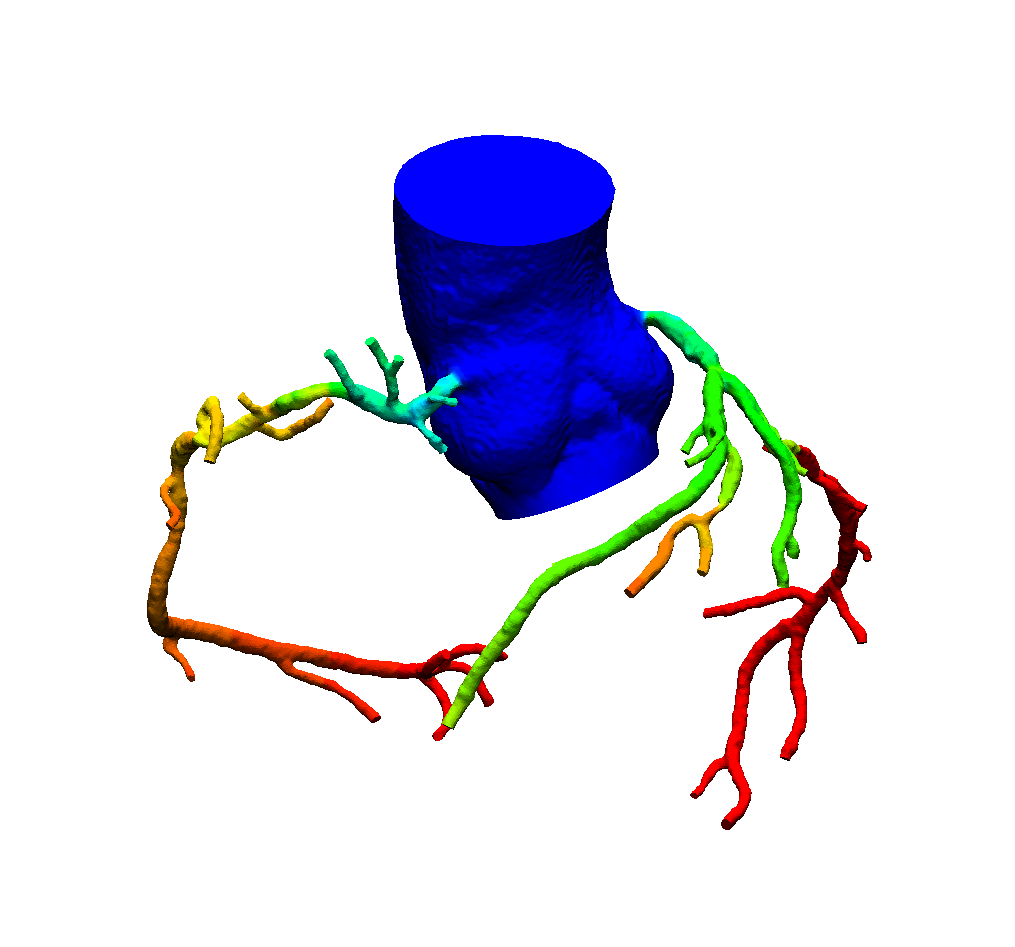 FFRCT does not require:
Modification to imaging protocols (i.e., prospective /retrospective ECG gating; fast pitch helical; FBP or IR)
Administration of adenosine
Additional image acquisition (i.e., no additional radiation)
Single-point assessment (i.e., FFRCT selectable on any point in coronary vascular bed)

FFRCT derived from a typically acquired CT
FFRCT = 0.72
(can select any point on model)
[Speaker Notes: To determine the clinical and cost effectiveness of a “selective catheterization” strategy versus a “direct catheterization” strategy for stable patients with suspected but without known CAD and clinical indication for non-emergent ICA.]
Patient Enrollment
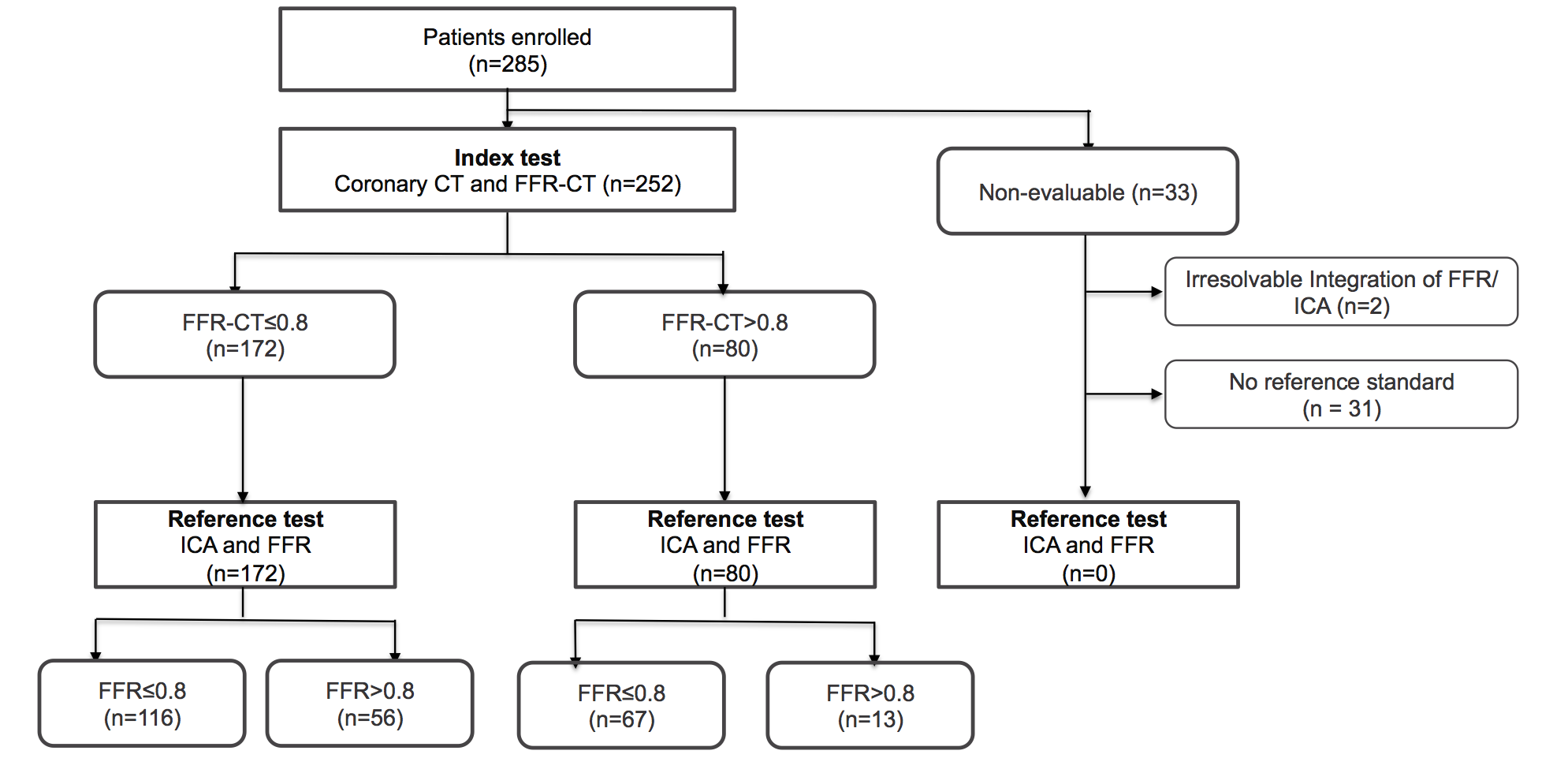 Enrollment occurred between October 2010 – October 2011 at 17 centers in 5 countries [Belgium (1), Canada (1), Latvia (1), South Korea (2), United States (12)]
33 patients excluded due to non-evaluable CTs as determined by the CT Core Laboratory (n=31), and inability to integrate CT / FFR wire placement as determined by the Integration Core Laboratory (n=20
Study Characteristics
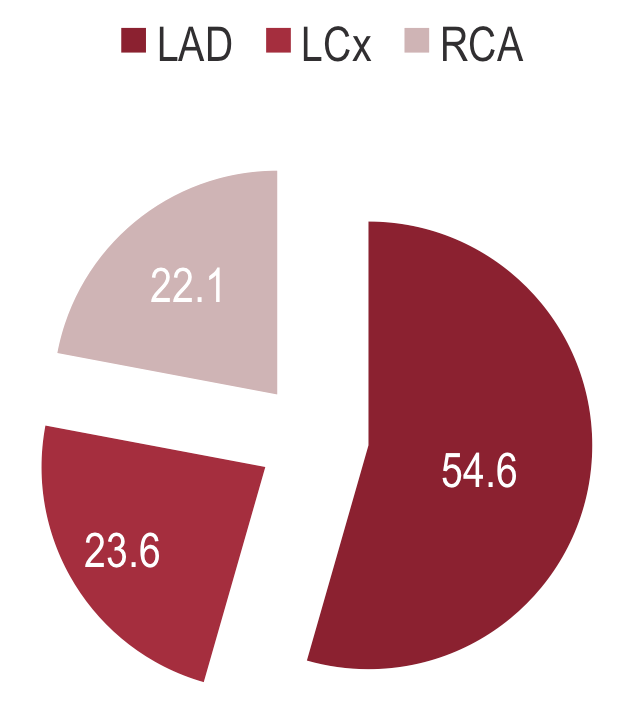 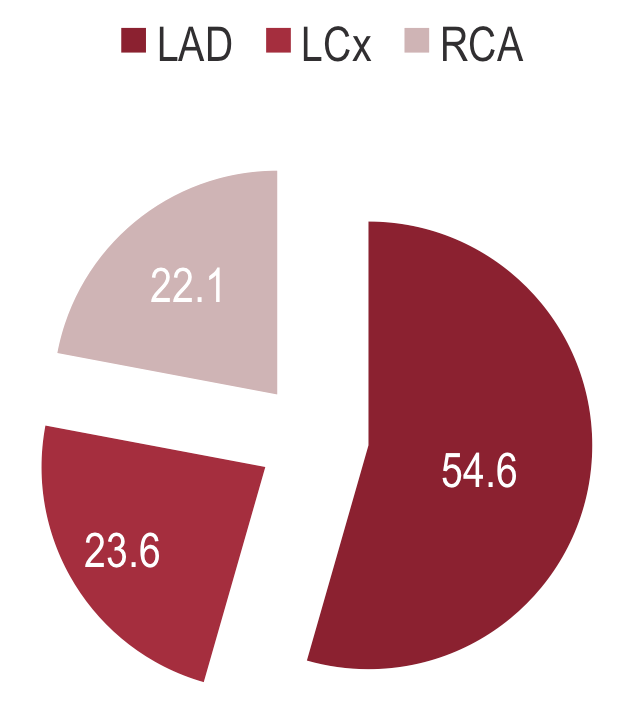 n=90
n=223
n=95
*N=408 vessels from 252 patients; ^N=406 vessels from 252 patients
Per-Patient Diagnostic Performance
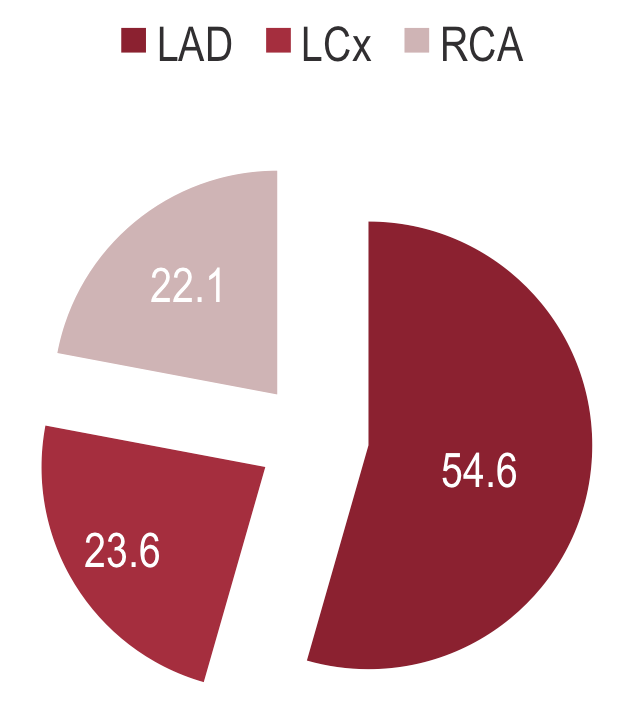 FFRCT
CT
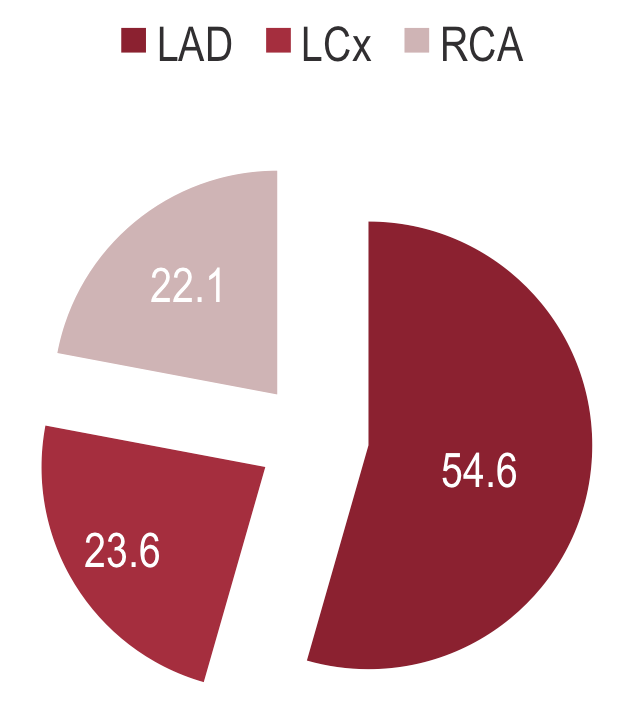 95% CI
FFRCT
CT
95% CI
67-78
58-70
95% CI
84-95
77-90
95% CI
46-83
34-51
95% CI
60-74
53-67
95% CI
74-90
61-81
Discrimination
Per-Patient
Per-Vessel
FFRCT	0.81 (95% CI 0.75, 0.86)
CT 	0.68 (95% CI 0.62, 0.74)
FFRCT	0.81 (95% CI 0.76, 0.85)
CT 	0.75 (95% CI 0.71, 0.80)
Greater discriminatory power for FFRCT compared to CT stenosis on per-patient (Δ = 0.13) and per-vessel basis (Δ = 0.06)
Per-Patient Diagnostic Performance for Intermediate Stenoses by CT (30-70%)
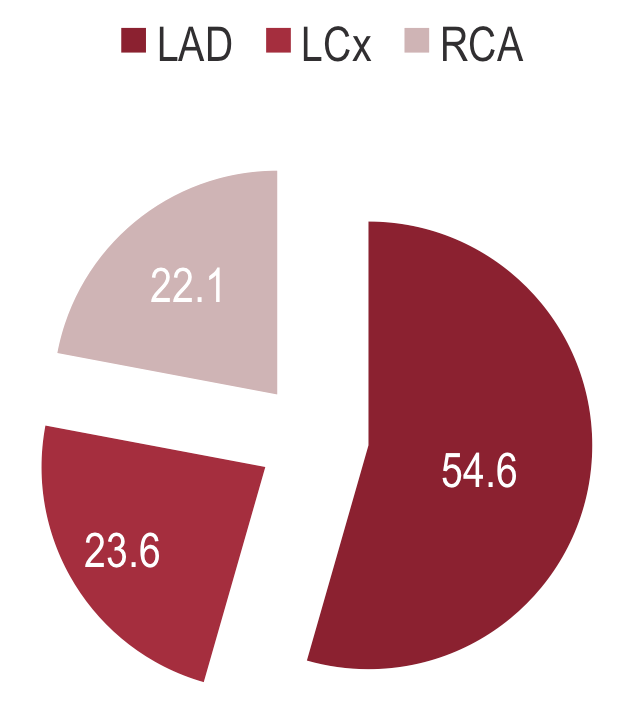 FFRCT
CT
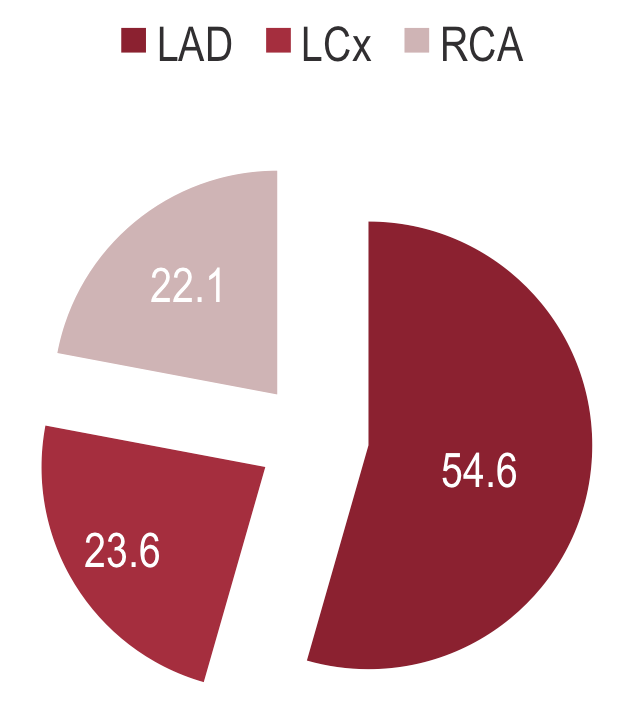 95% CI
FFRCT
CT
95% CI
61-80
63-92
95% CI
63-92
53-77
95% CI
53-77
53-77
95% CI
39-68
20-53
95% CI
75-95
55-79
Case Examples
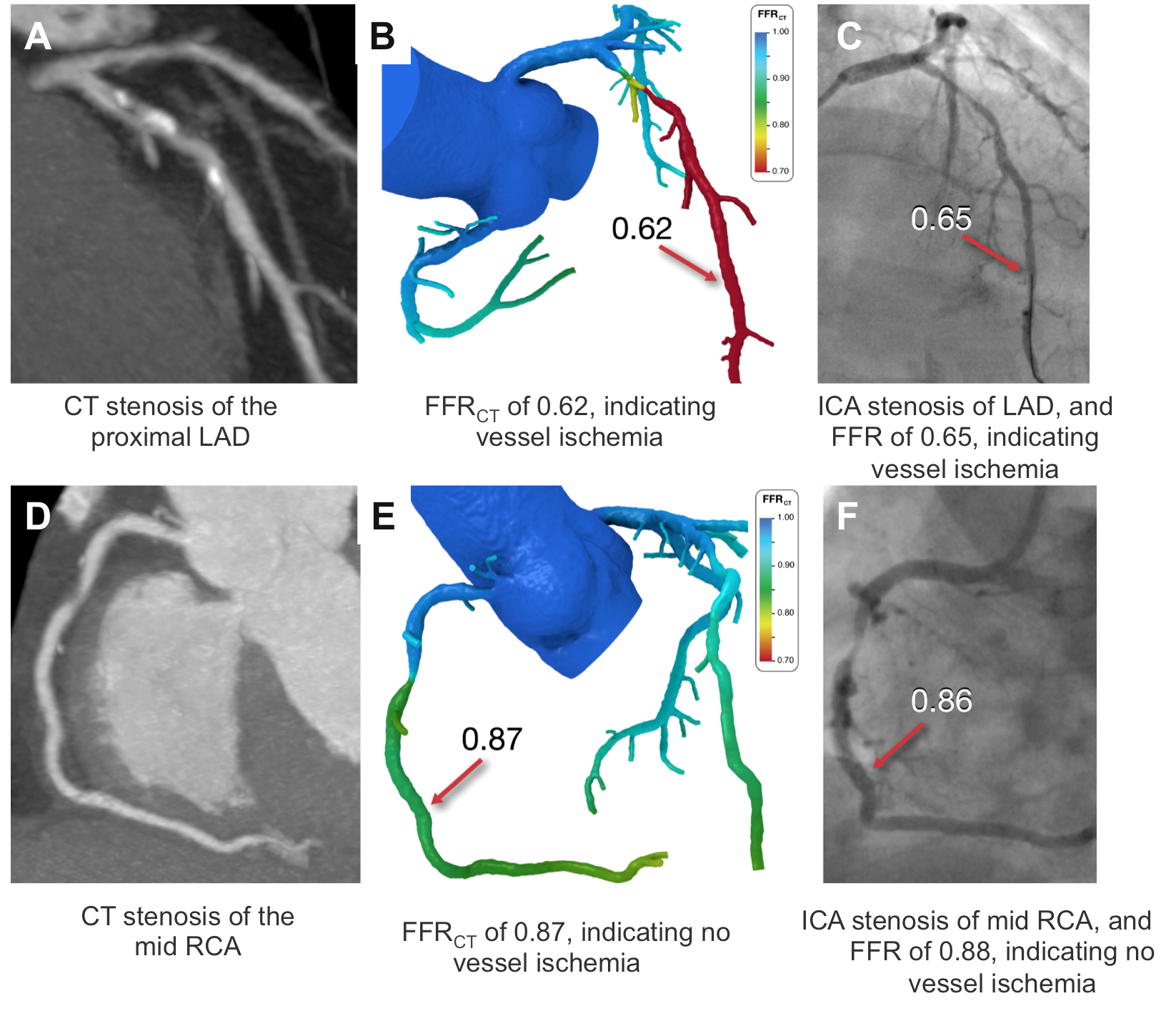 Limitations
Enrollment criteria disqualified individuals with prior CABG or suspected in-stent restenosis after PCI

Not every vessel was interrogated in study participants
Only vessels deemed clinically-indicated for evaluation

Unknown whether revascularization of ischemic lesions by FFRCT reduces ischemia
FFRCT algorithms enable calculation after “virtual” revascularization1

Study did not exclusively enroll patients considered anatomically indeterminate by CT (30-70%)2,3
FFRCT compared favorably to CT stenosis in subset
1Koo BK et al. 2012 EuroPCR Scientific Sessions, 2Fearon et al. Am J Cardiol 2000: 86: 1013-4; 2Melikian N et al. JACC Cardiovasc Interv 2010; 3: 307-14
Conclusions
In stable patients with suspected CAD, FFRCT demonstrated improved diagnostic accuracy over CT stenosis for diagnosis of both patients and vessels who manifest ischemia
Did not satisfy its pre-specified primary endpoint of Dx accuracy >70% of lower bound of the one-sided 95% CI
High sensitivity and NPV implies low rate of FN
Considerable increase in discriminatory power

In patients with stenoses of intermediate severity by CT—which are the most clinically ambiguous for ischemia determination—FFRCT demonstrated higher diagnostic performance compared to CT alone

Proof of feasibility of FFRCT, and represent first large-scale prospective demonstration of use of computational models to accurately calculate FFR from typically acquired CT images
Thank you.